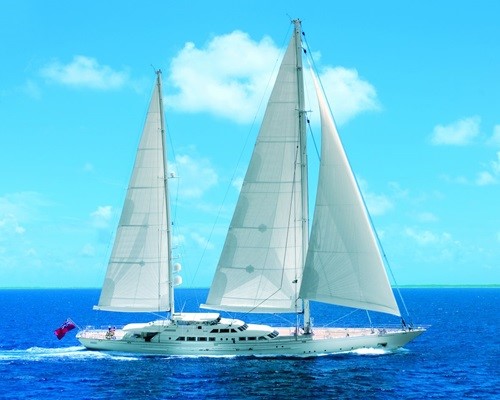 ỦY BAN NHÂN DÂN QUẬN LONG BIÊN
TRƯỜNG MẦM NON HOA SỮA
NHẬN BIẾT PHÂN BIỆT
THUYỀN
Dạy lứa tuổi: 24-36 tháng
Lớp: Nhà trẻ D1
NĂM HỌC: 2021-2022
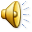